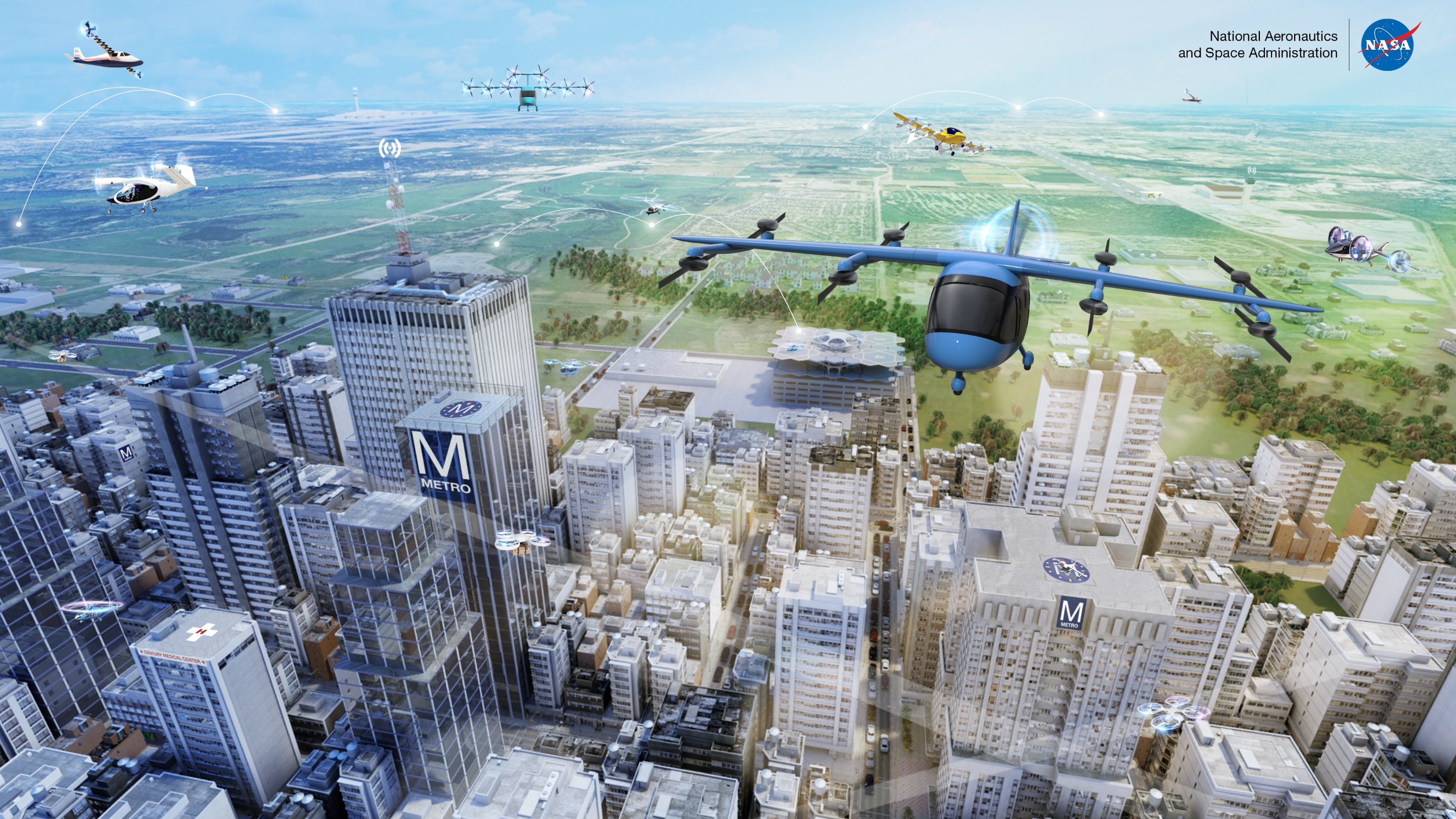 What are UAVs, UAS and drones?
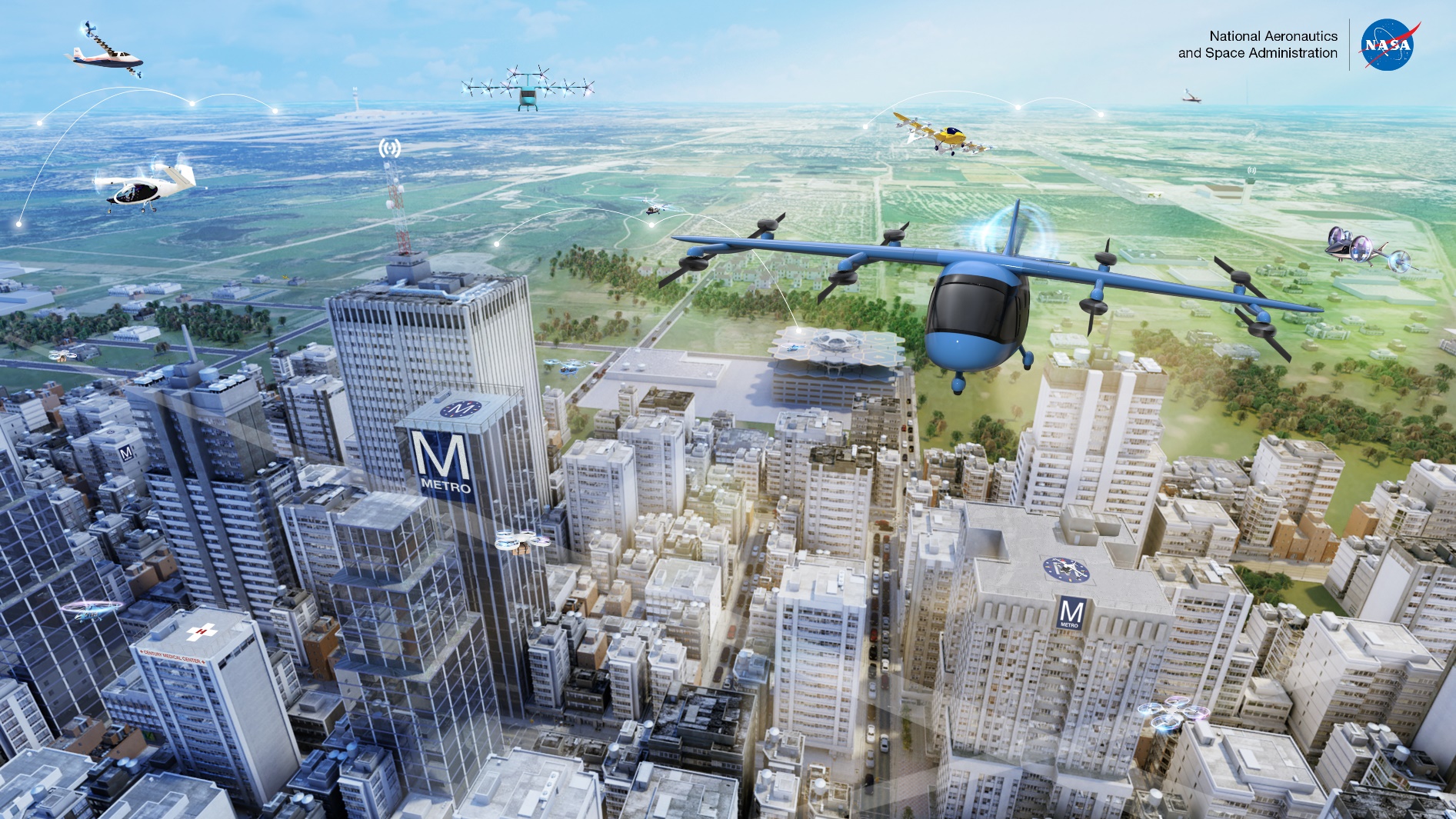 Unmanned aerial vehicles, or UAVs, are aircraft that can fly without a pilot on board, either by being autonomous or being controlled on the ground
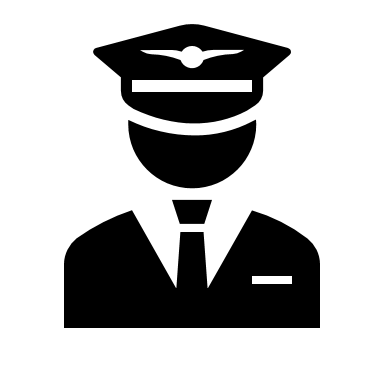 An UAV is one piece of a bigger concept of an unmanned aircraft system (UAS)
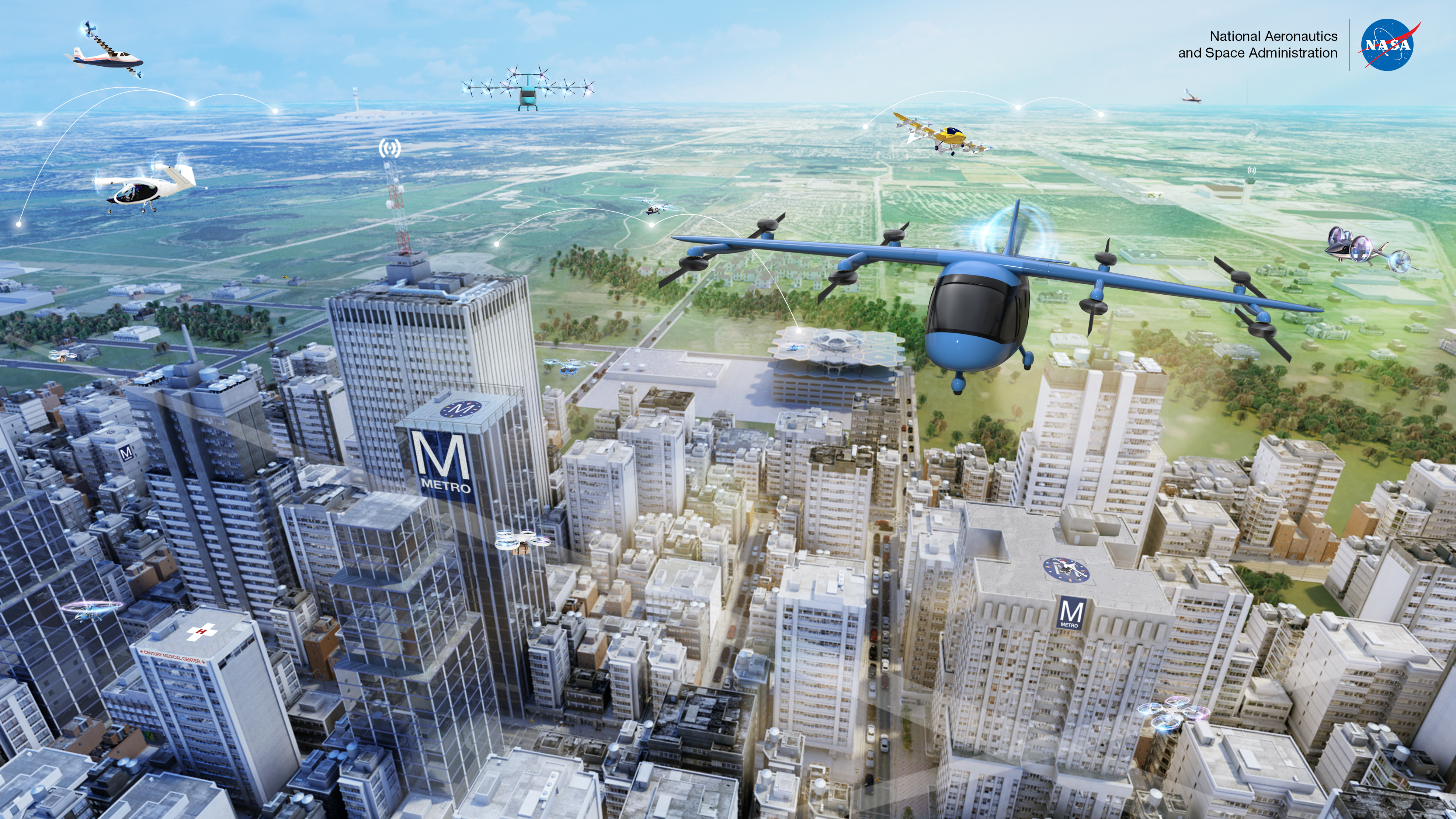 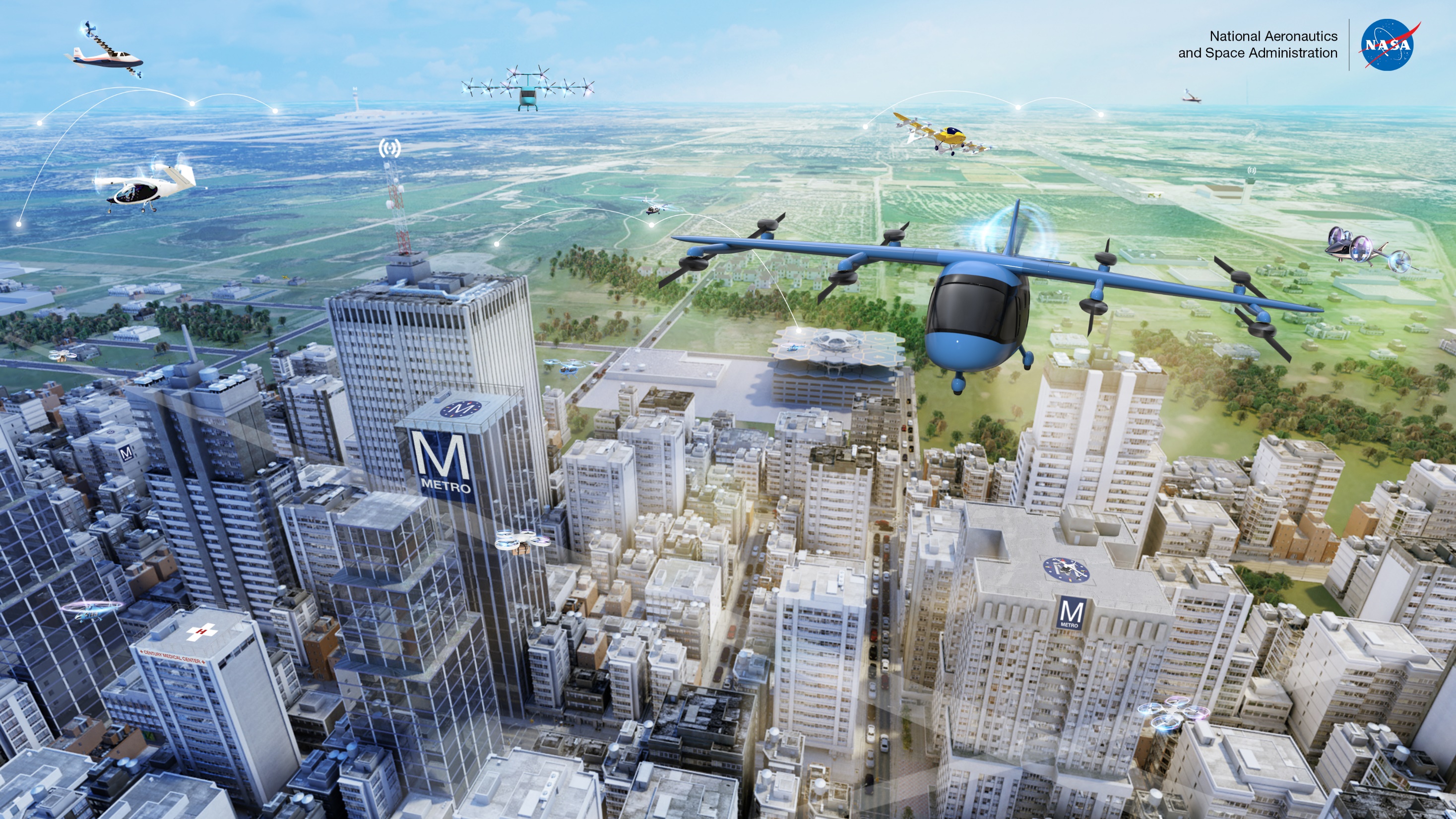 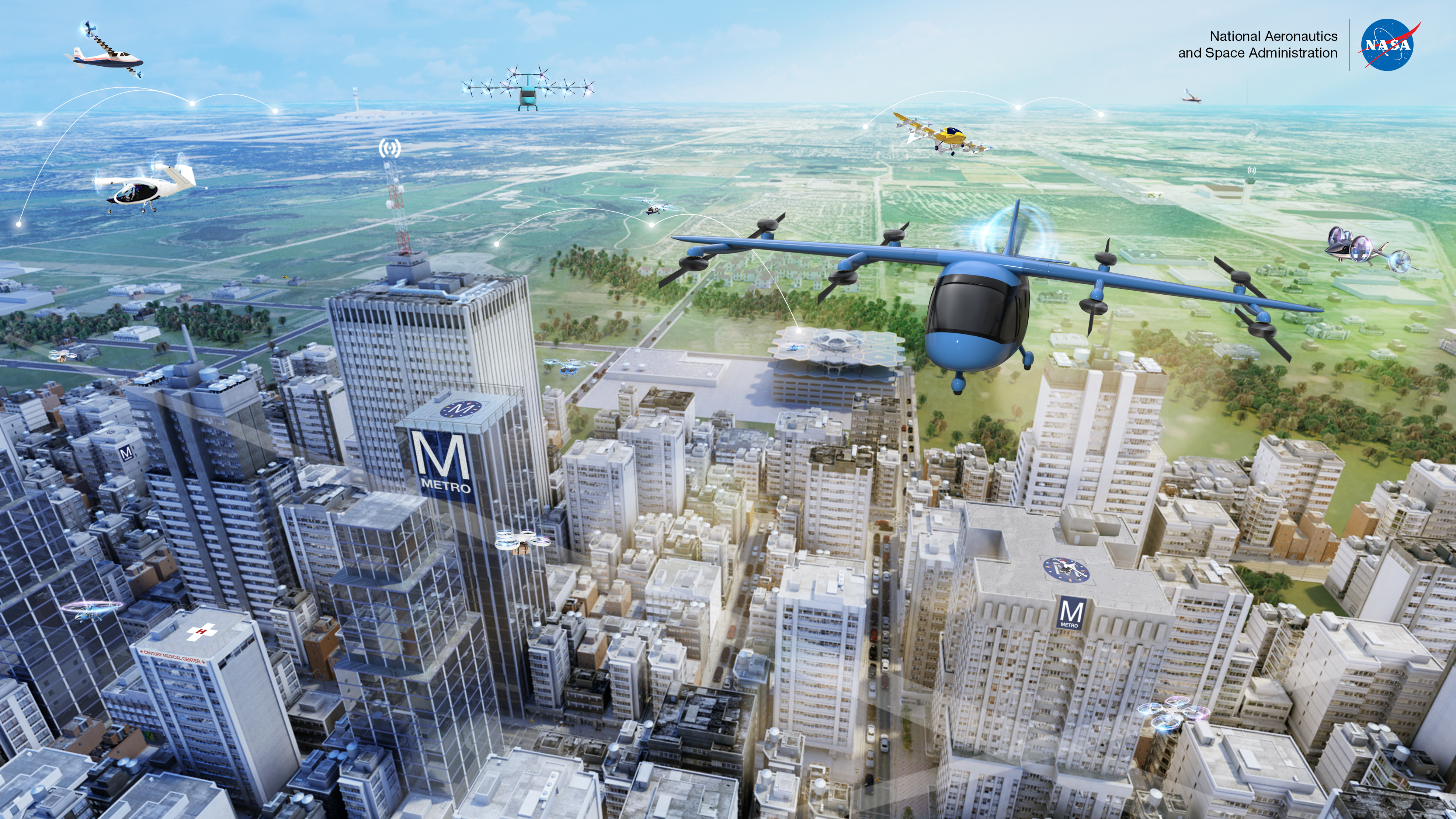 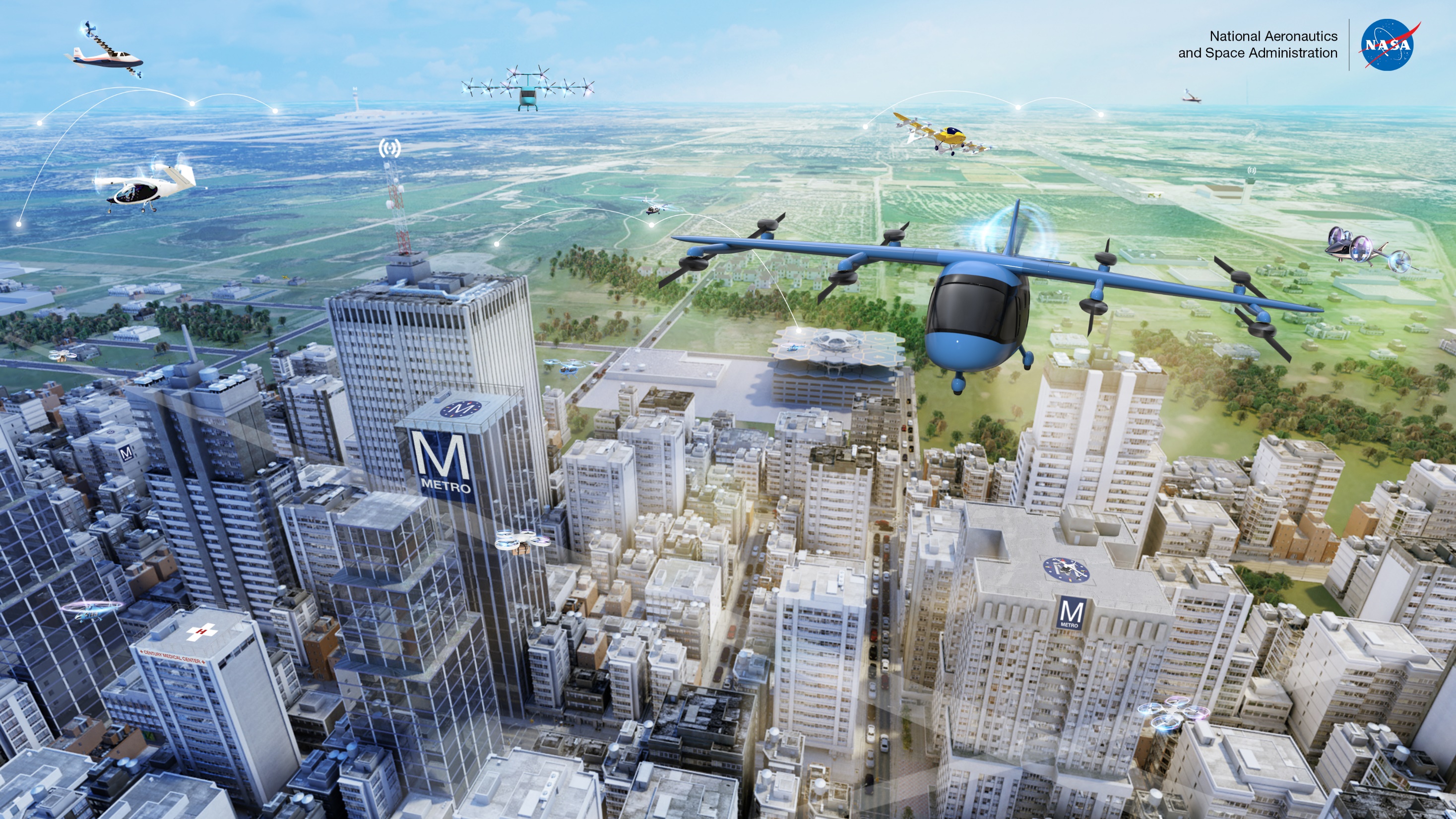 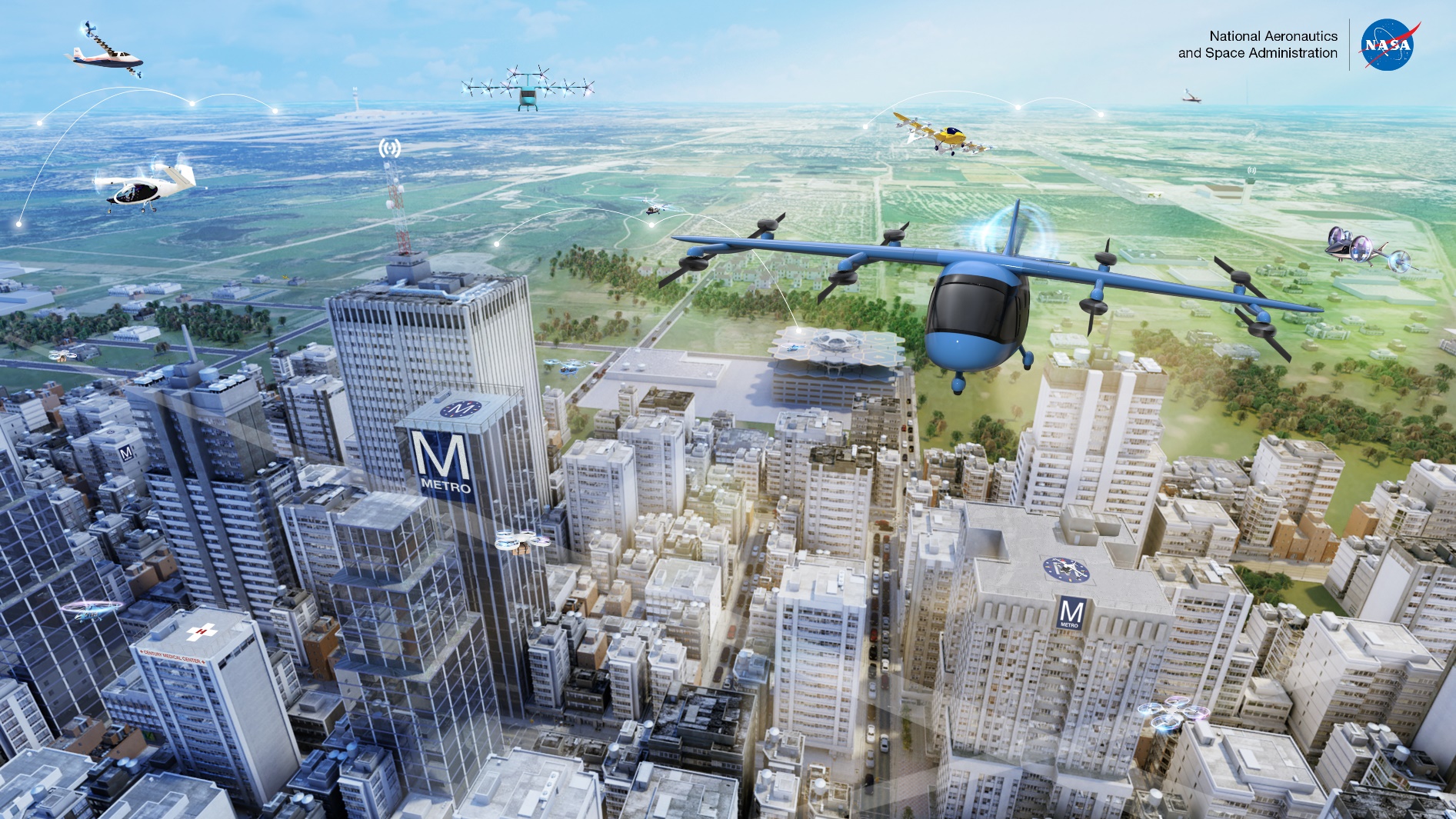 Unmanned Aircraft System (UAS)
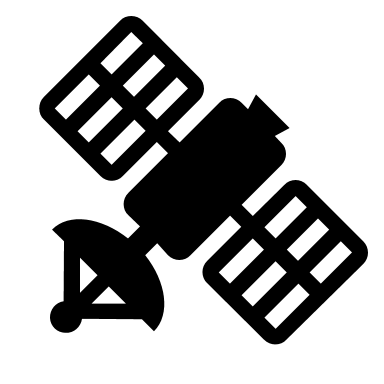 Remember, UAVs can fly remotely or autonomously!
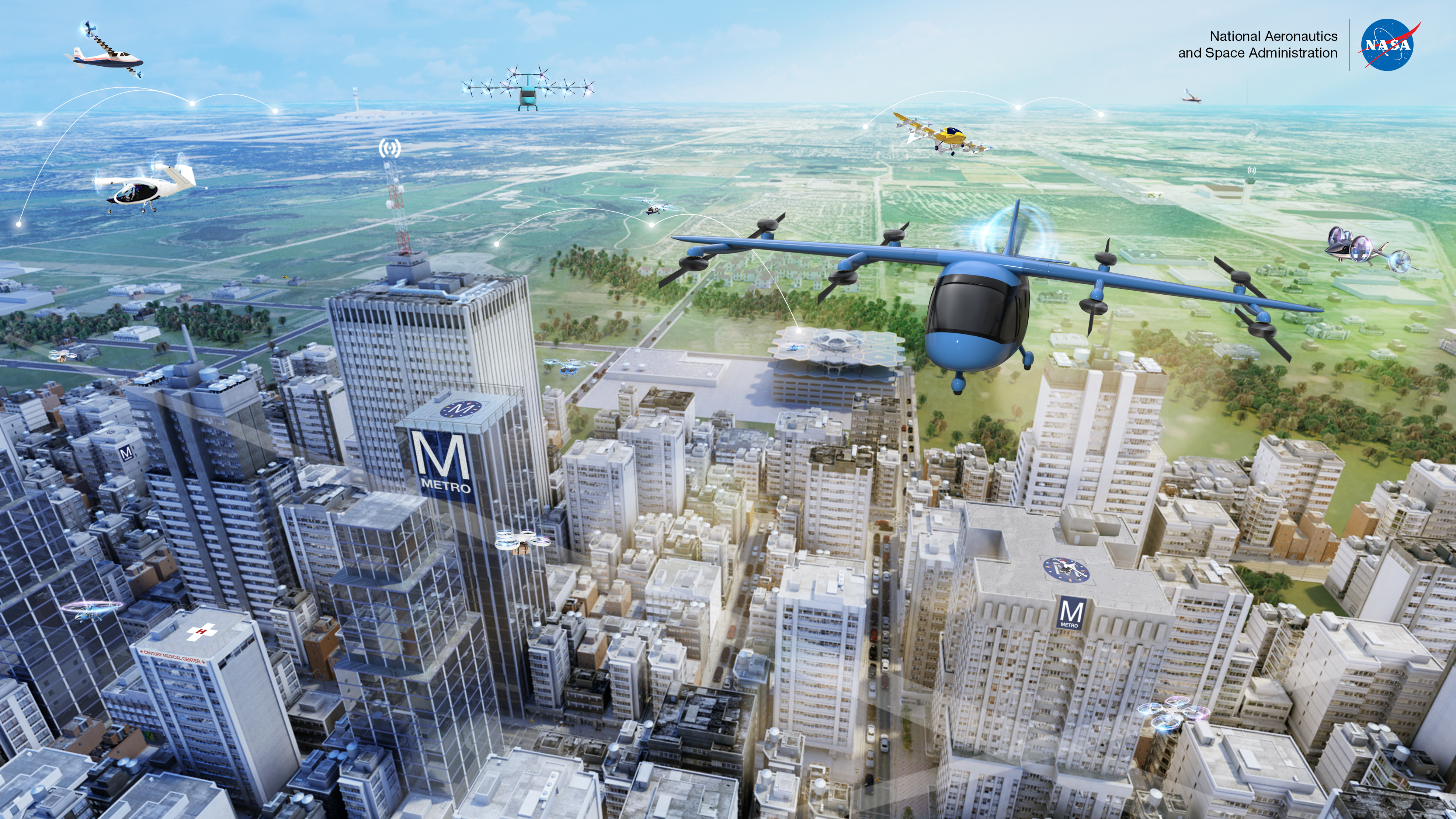 UAV
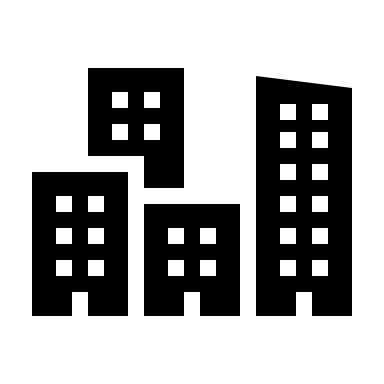 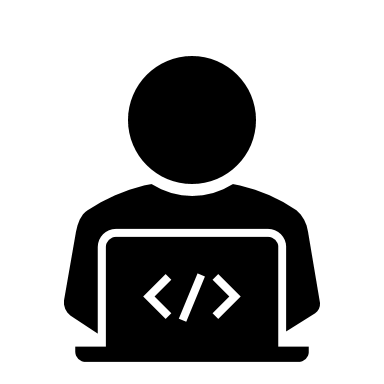 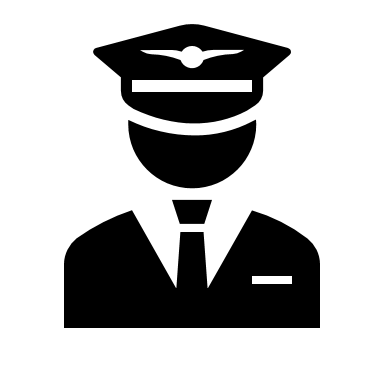 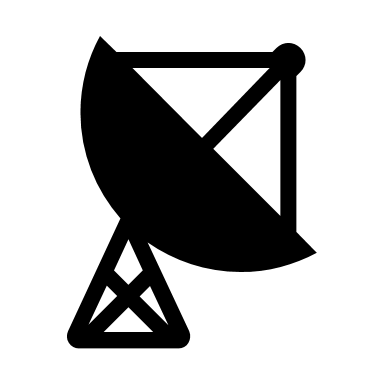 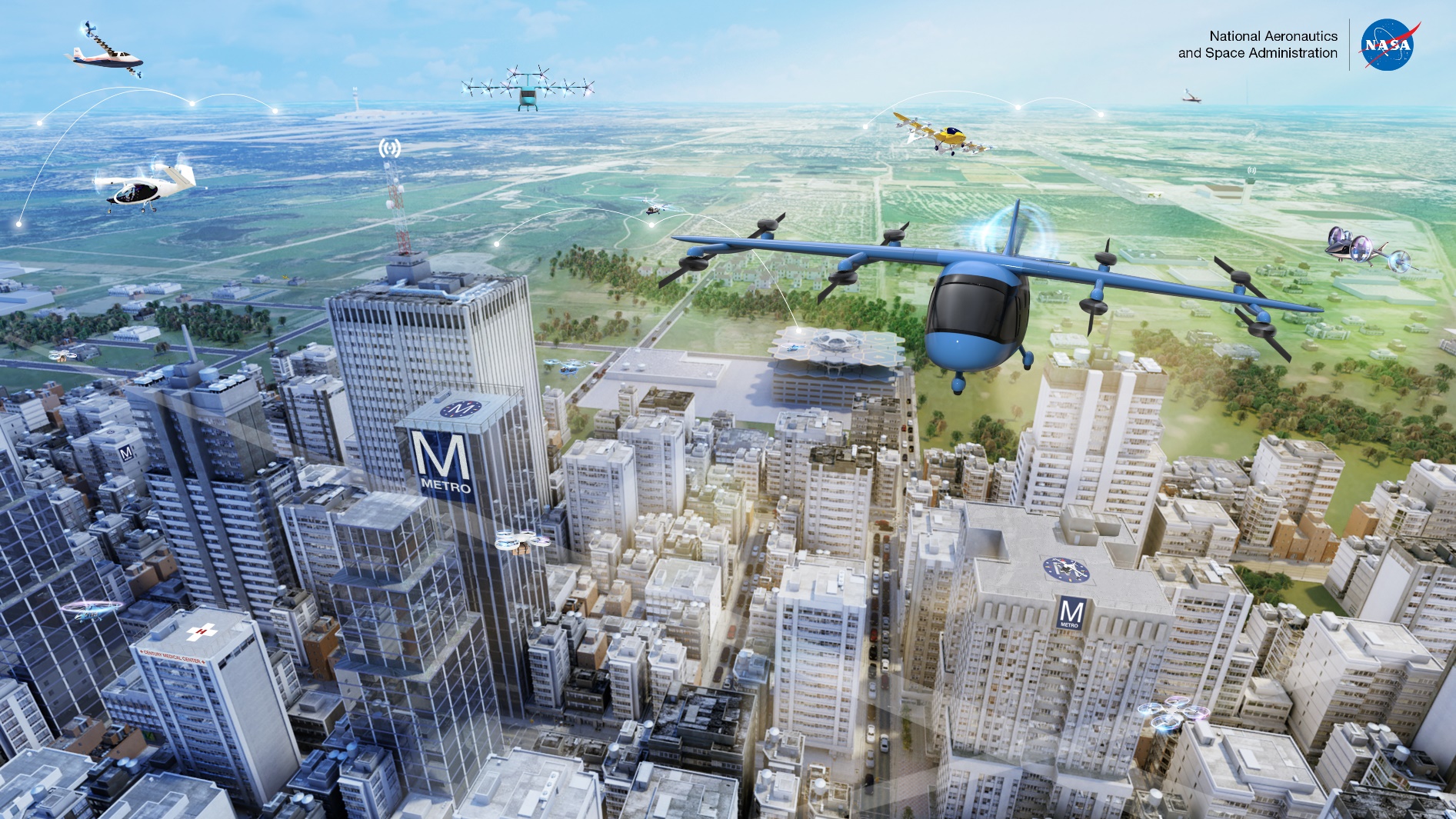 What about drones?
These vehicles are sometimes referred to as “drones”, though UAV is a more technical description
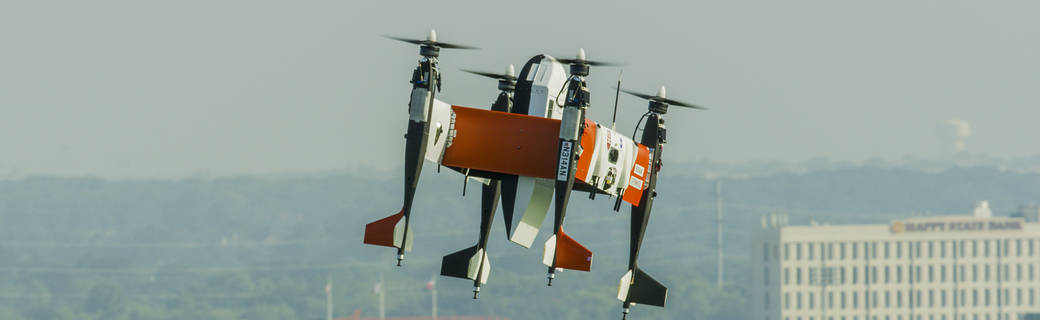